بسم الله الرحمن الرحیم
انواع ابزارهای مالی و قابل استفاده در بازارهای مالی

درس بازارها و نهادهای مالی
مدرس :جناب آقای
1
انواع بازارهای مالی بر حسب حق مالی1- بازار پول2- بازار سرمایه
2
انواع ابزارهای مالی و قابل استفاده در بازارهای مالی
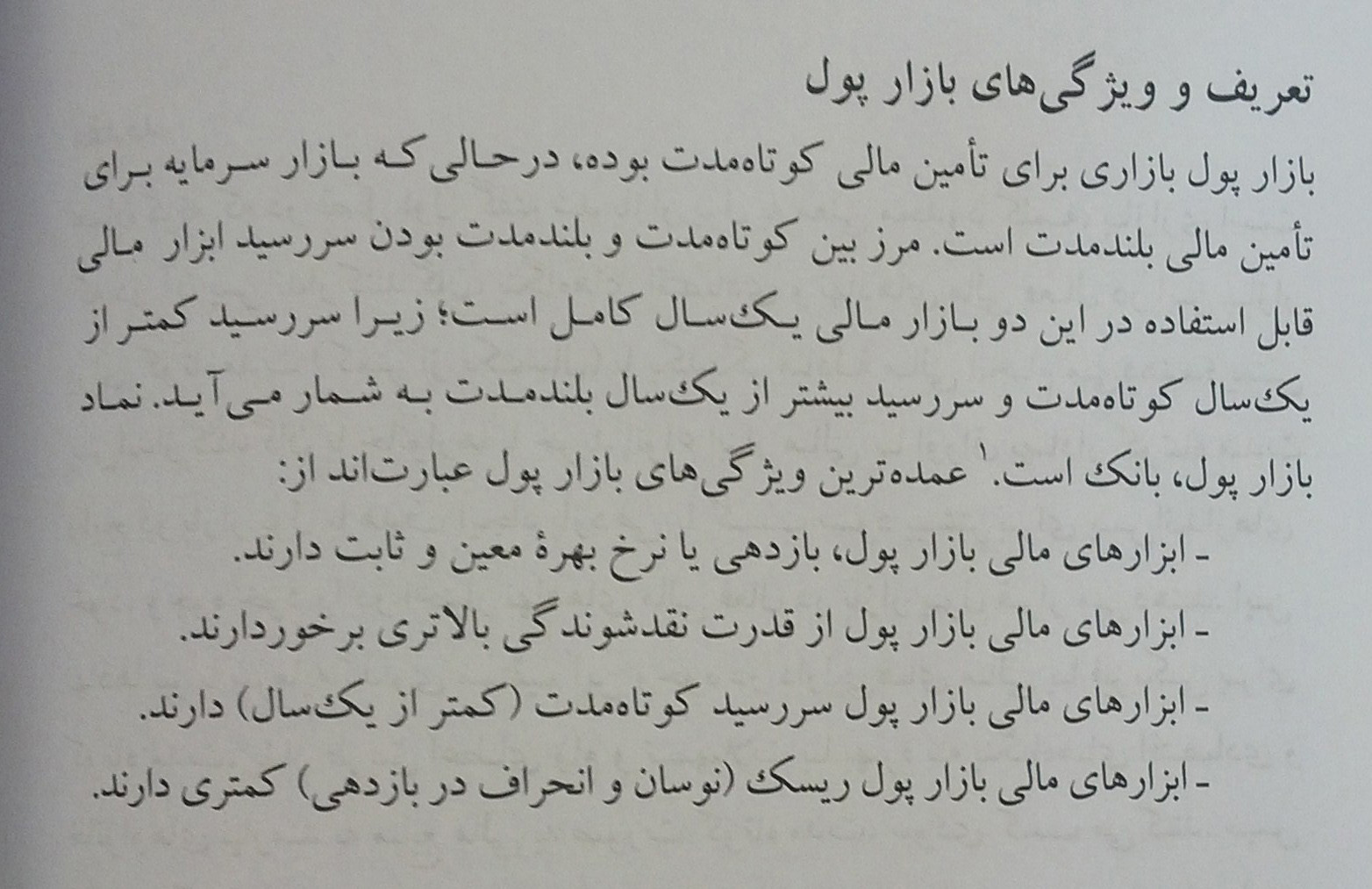 3
انواع ابزارهای مالی و قابل استفاده در بازارهای مالی
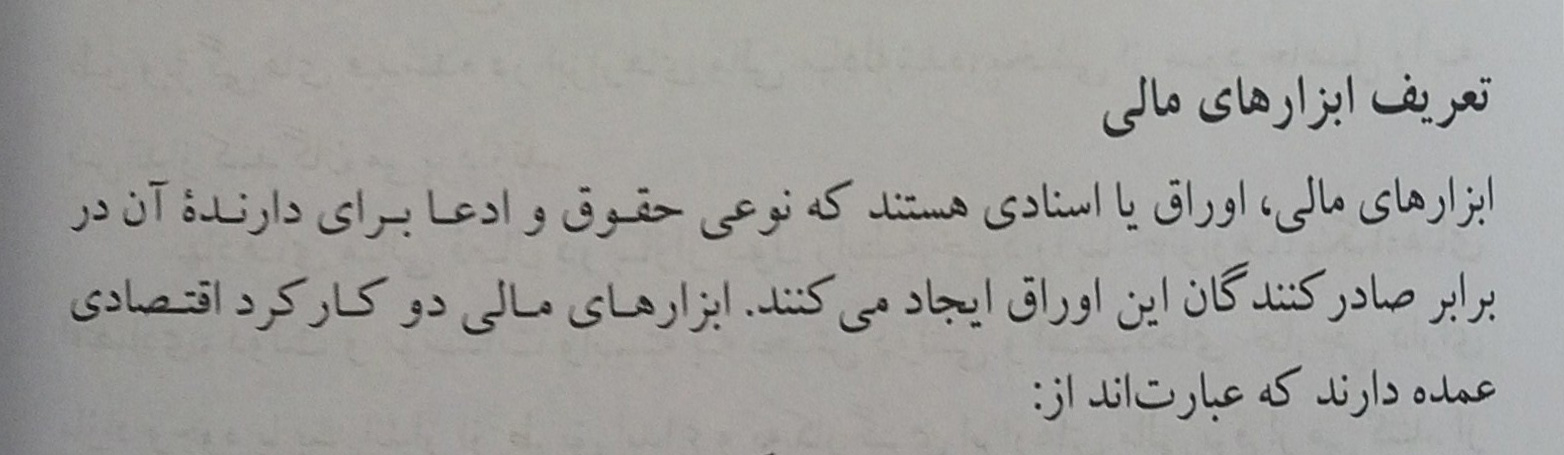 1- انتقال وجوه از کسانی که پول اضافی (پس انداز) برای سرمایه گذاری دارند به کسانی که برای سرمایه گذاری در دارایی های مشهود یا رفع نیازهای مالی خود به پول نیاز دارند.2- انتقال این وجوه به شیوه ای که ریسک موجود و همراه با دارایی های مشهود میان متقاضیان منابع مالی و عرضه کنندگان وجوه تقسیم شود.
4
انواع ابزارهای مالی و قابل استفاده در بازارهای مالی
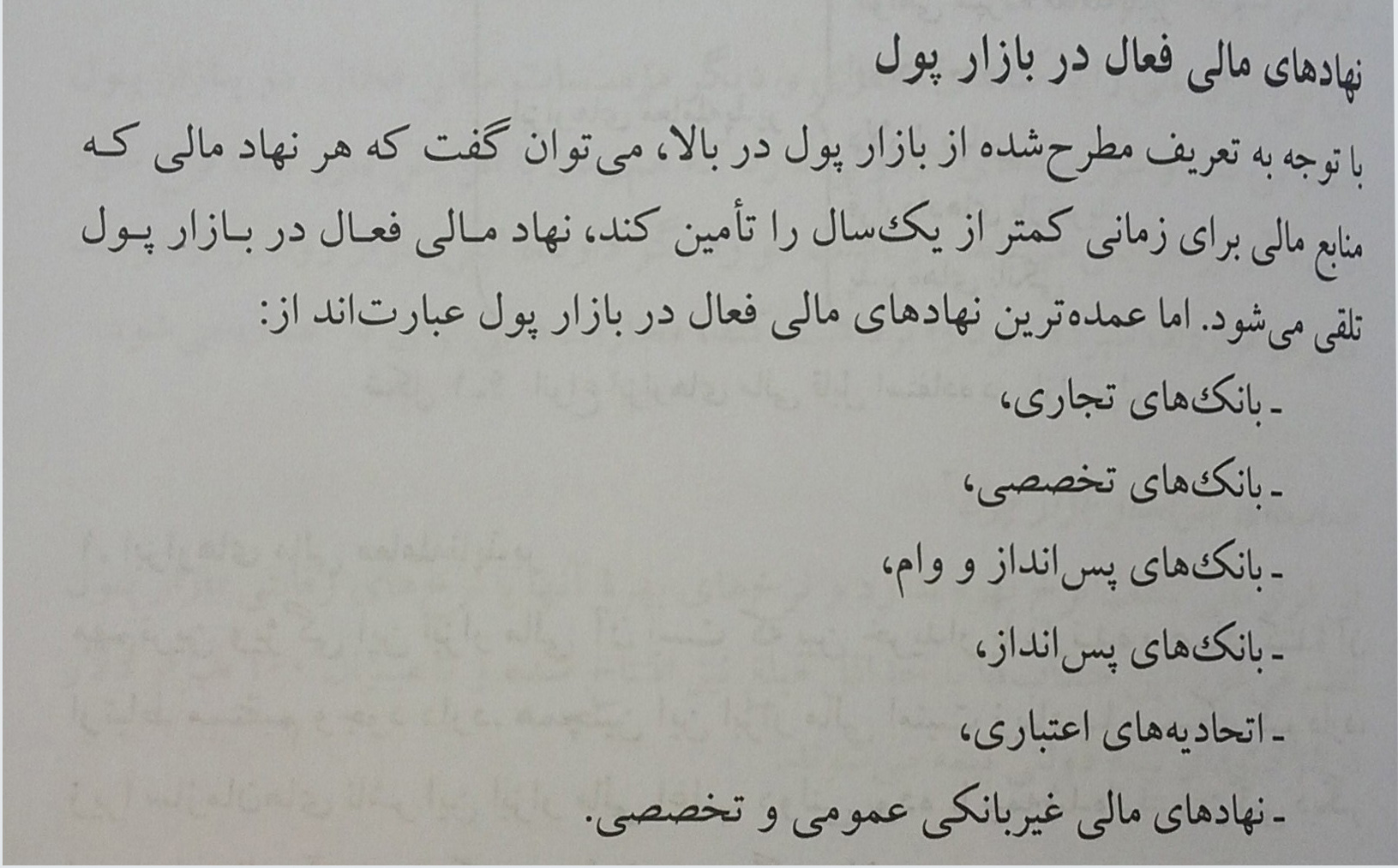 5
انواع ابزارهای مالی و قابل استفاده در بازارهای مالی
انواع ابزارهای مالی قابل استفاده در بازار پول:1- ابزارهای معامله ناپذیر 2- ابزارهای معامله پذیر
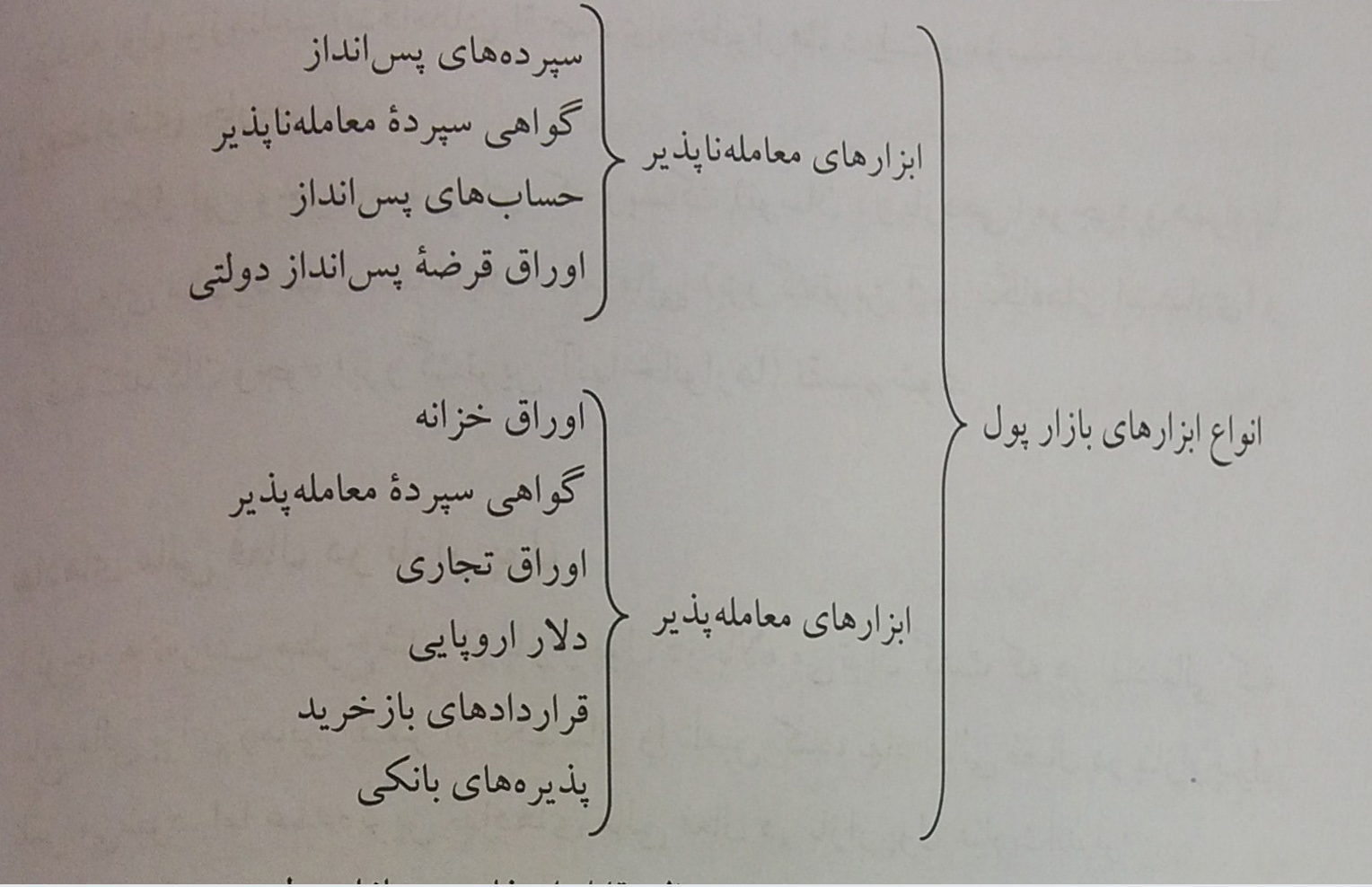 6
انواع ابزارهای مالی و قابل استفاده در بازارهای مالی
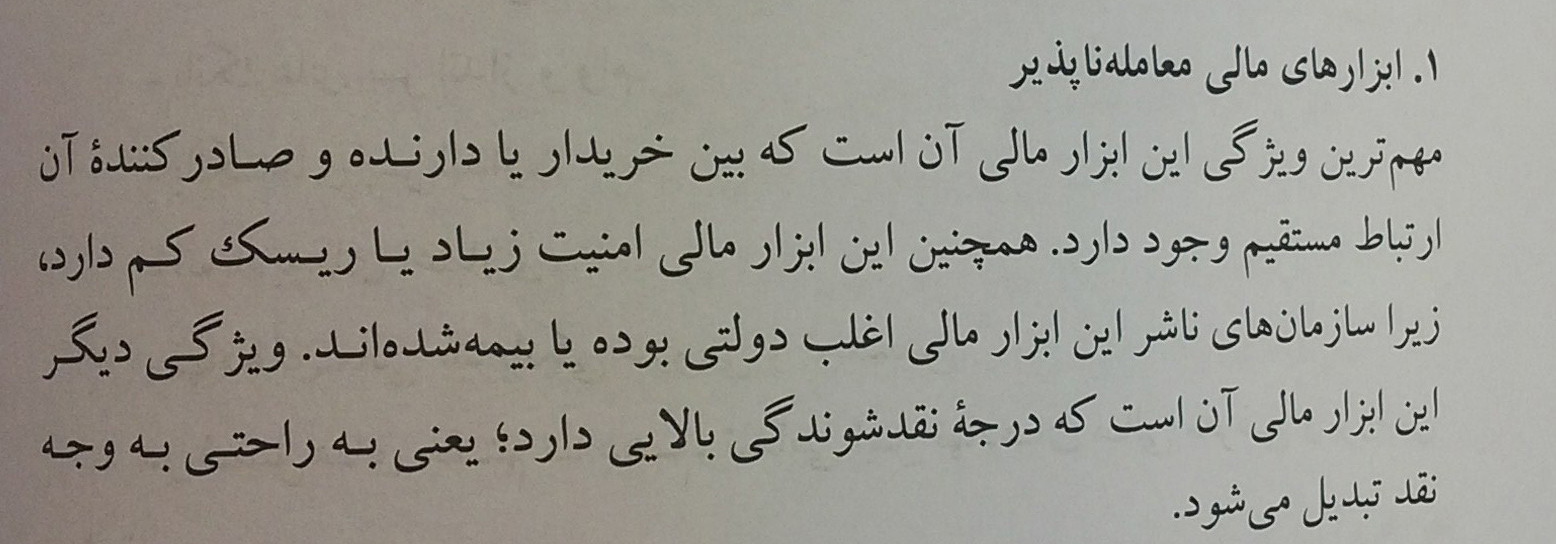 مانند:
7
انواع ابزارهای مالی و قابل استفاده در بازارهای مالی
سپرده های پس انداز(1)
متداول ترین نوع ابزار مالی فعال در بازار پول ، مانند بانک های تجاری یا موسسات پولی و مالی ، انجمن های وام و پس انداز و اتحادیه های اعتباری استفاده می شود ، سپرده های پس اندازند. نقدشوندگی زیاد و درجه ریسک کم یا صفر از مهم ترین ویژگی های این ابزار است. در طول مدتی که دارنده این ابزار از آن استفاده می کند به آن سود سپرده تعلق می گیرد. این نوع ابزار مالی دارای نرخ بهره و سررسید معین است و نرخ بهره ی آن معمولا از بازار پایین تر تعیین می شود.
1.   Savings Deposit
8
انواع ابزارهای مالی و قابل استفاده در بازارهای مالی
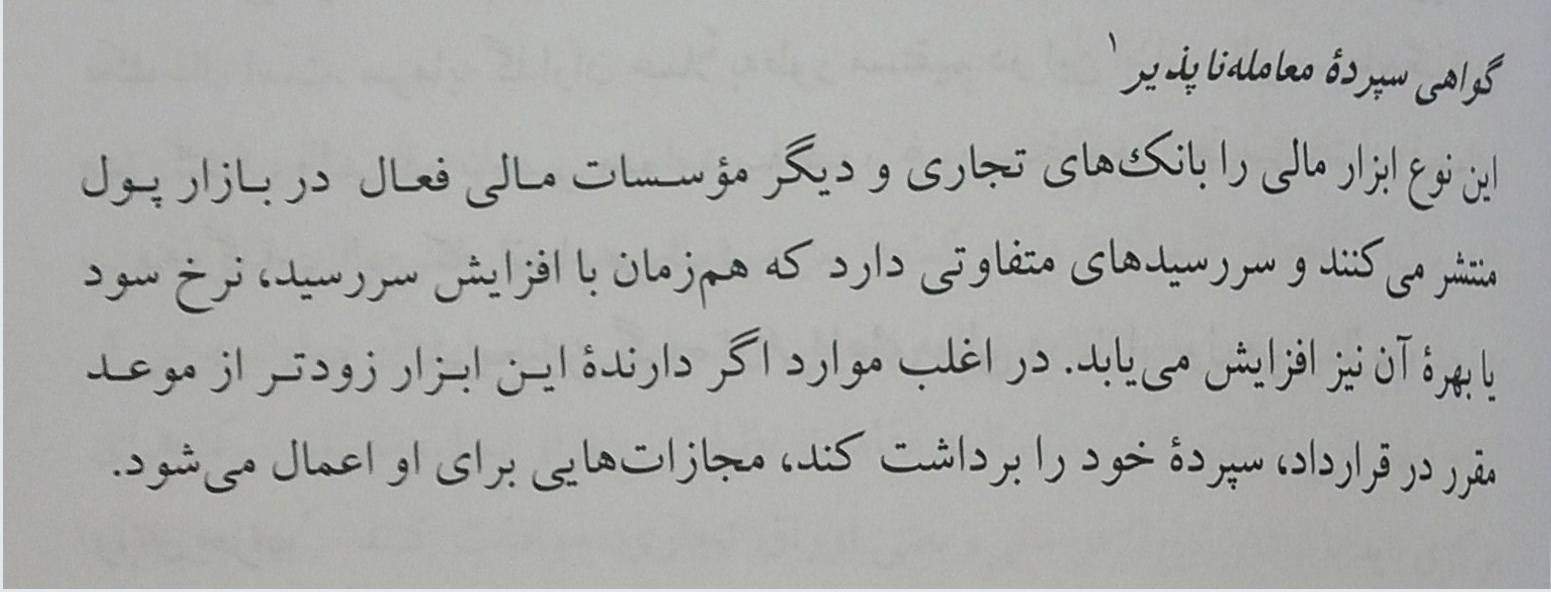 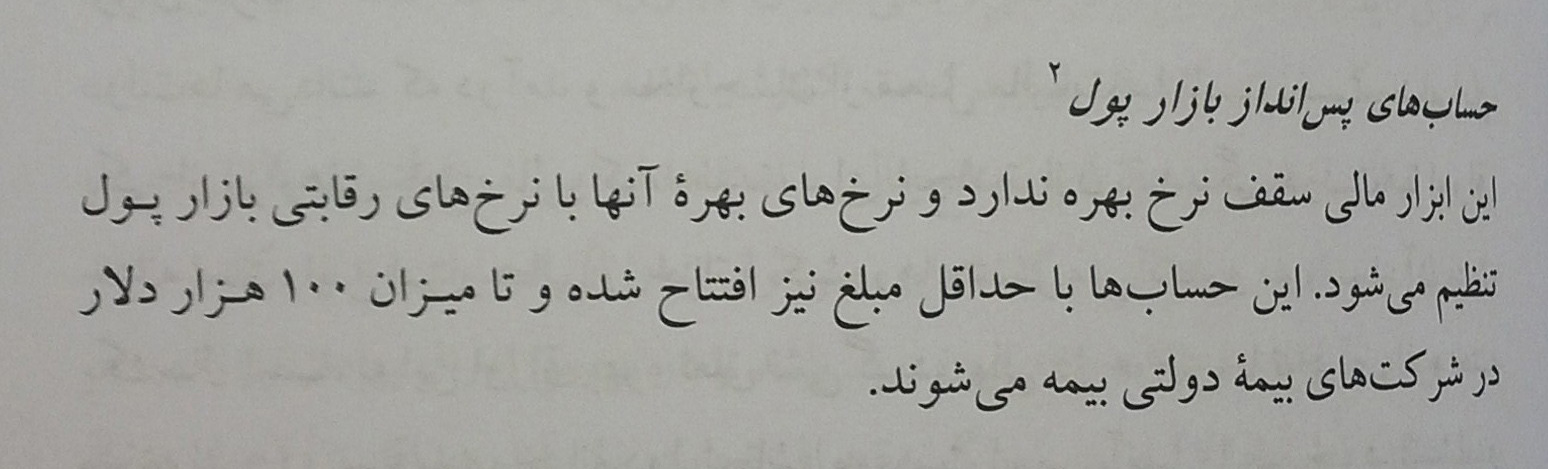 انواع ابزارهای مالی و قابل استفاده در بازارهای مالی
1. nonmarketable certificate of deposit
2. Money market deposit accounts
9
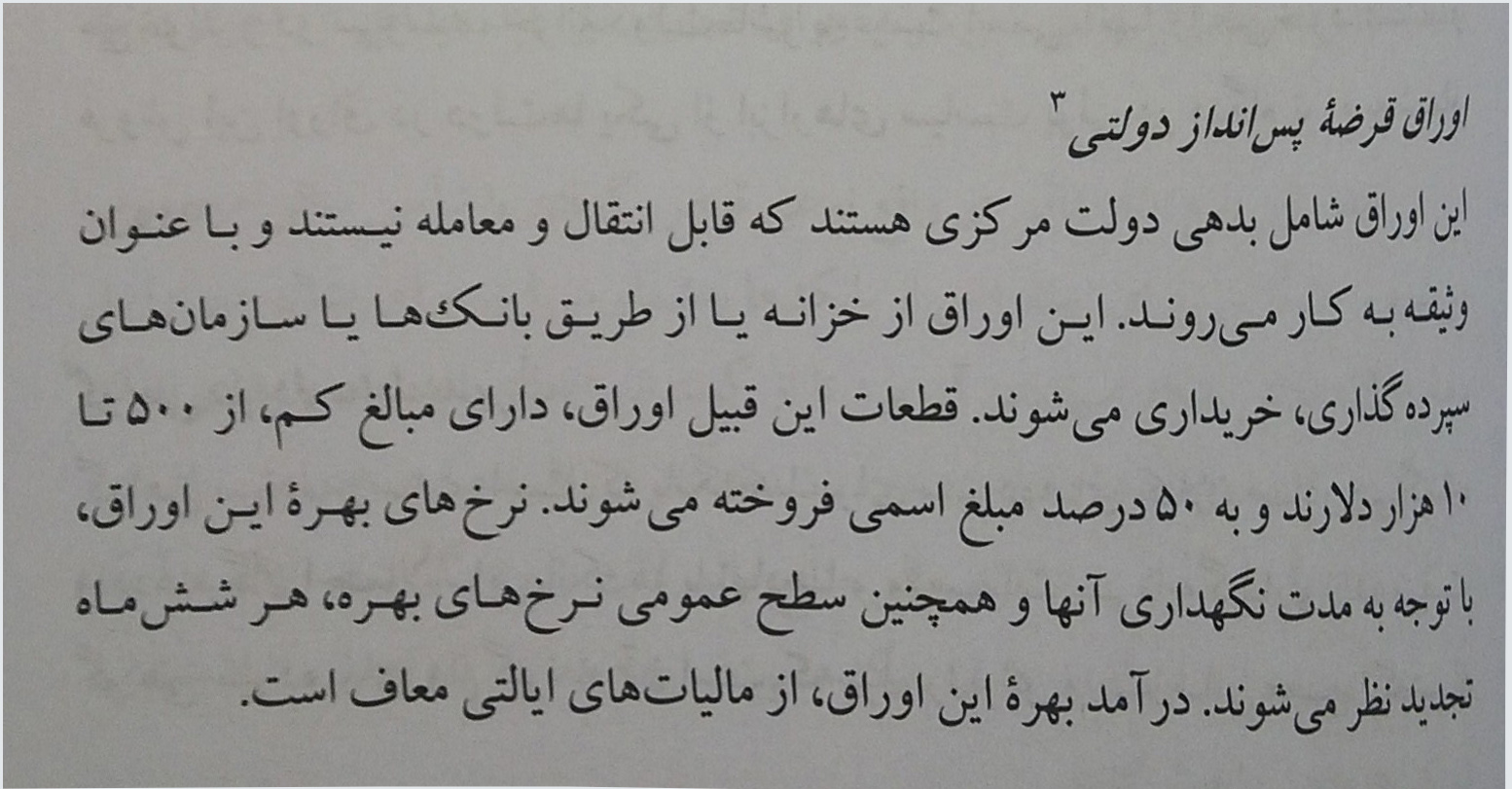 10
انواع ابزارهای مالی و قابل استفاده در بازارهای مالی
3.  u.s savings bond
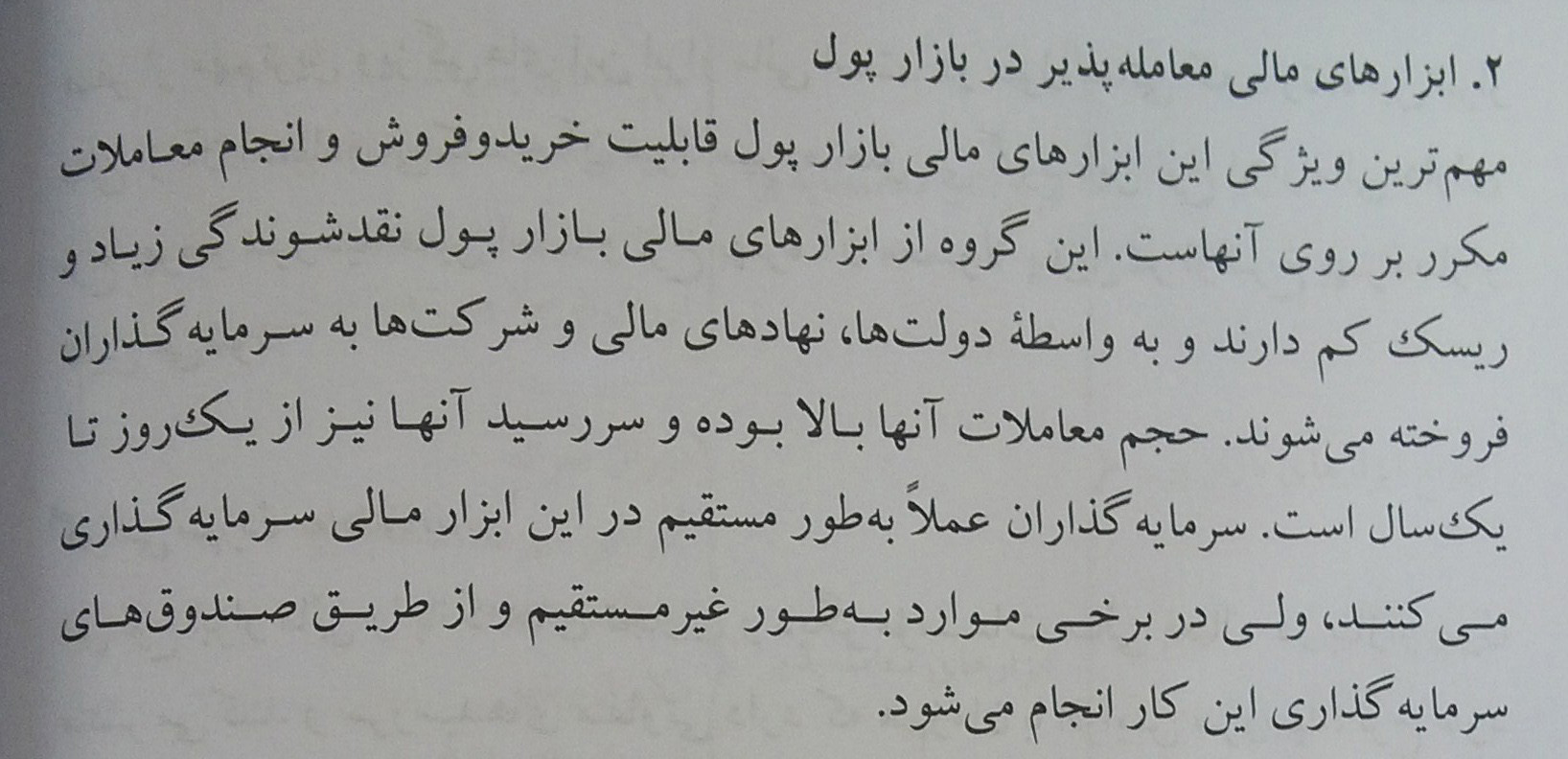 مانند:
11
انواع ابزارهای مالی و قابل استفاده در بازارهای مالی
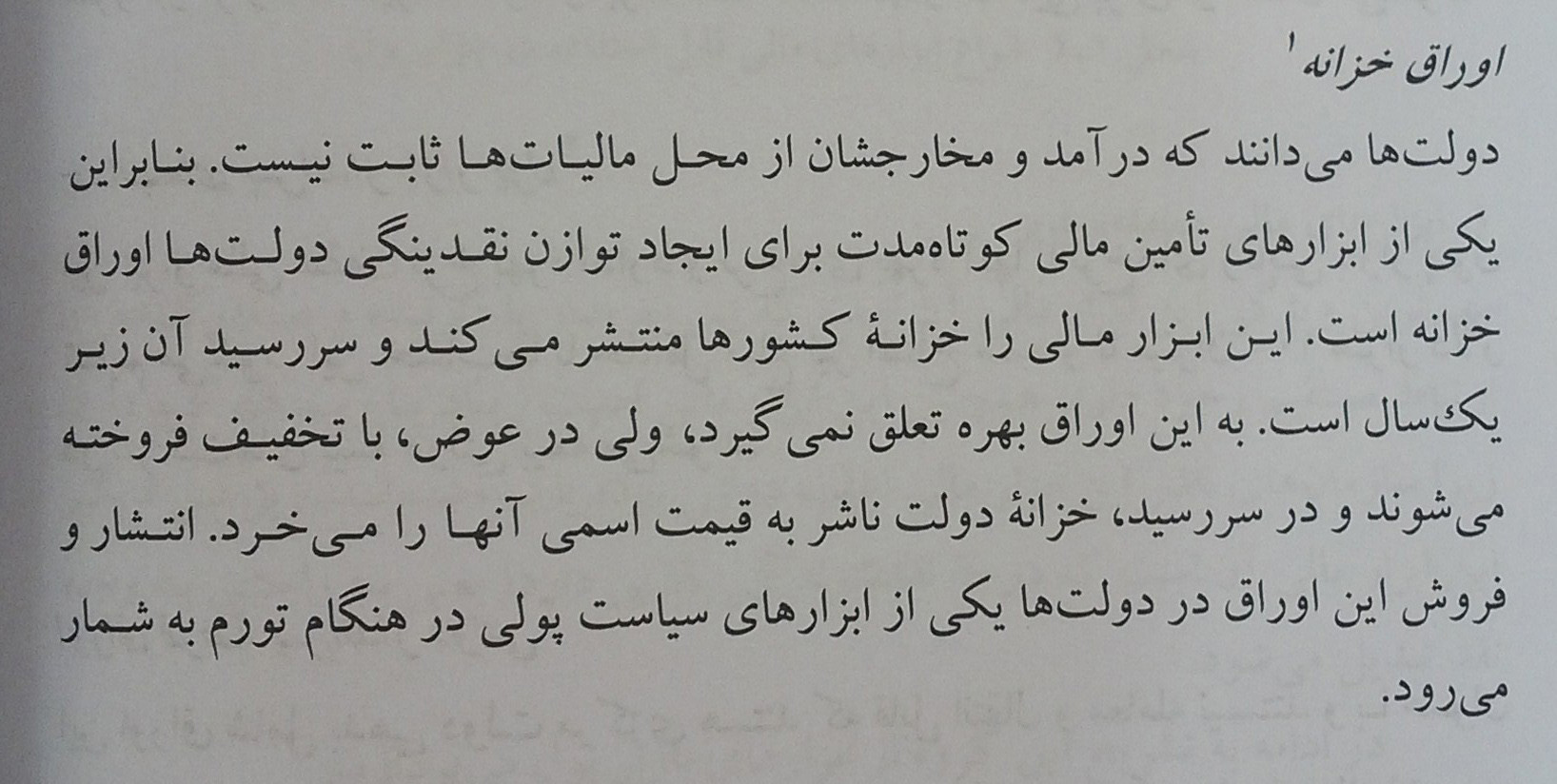 12
1. treasury bills
انواع ابزارهای مالی و قابل استفاده در بازارهای مالی
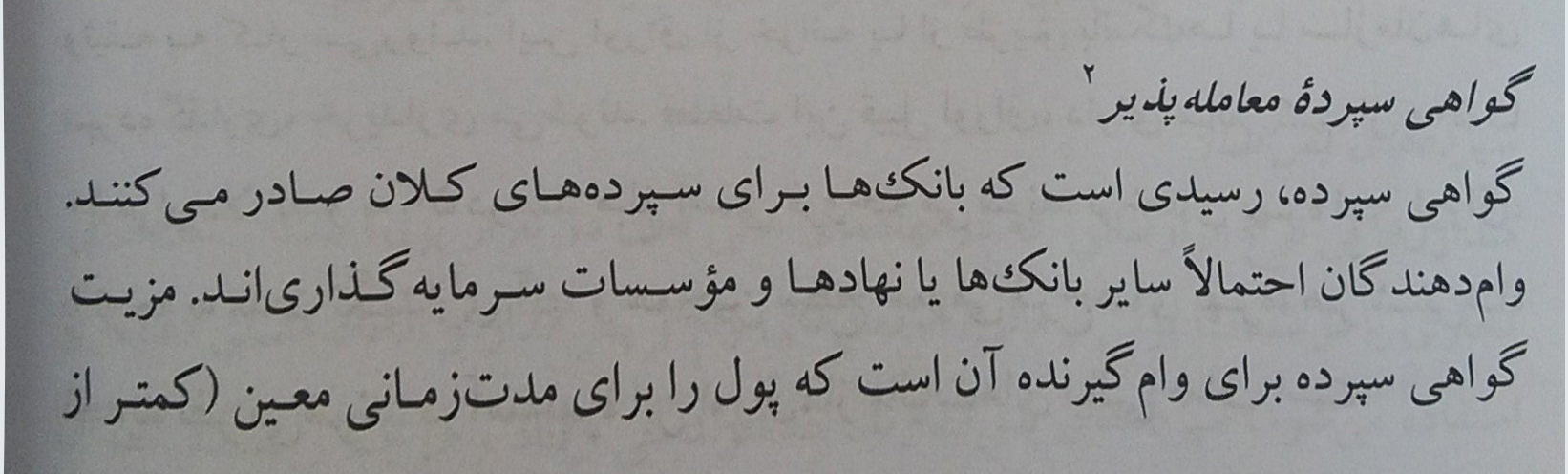 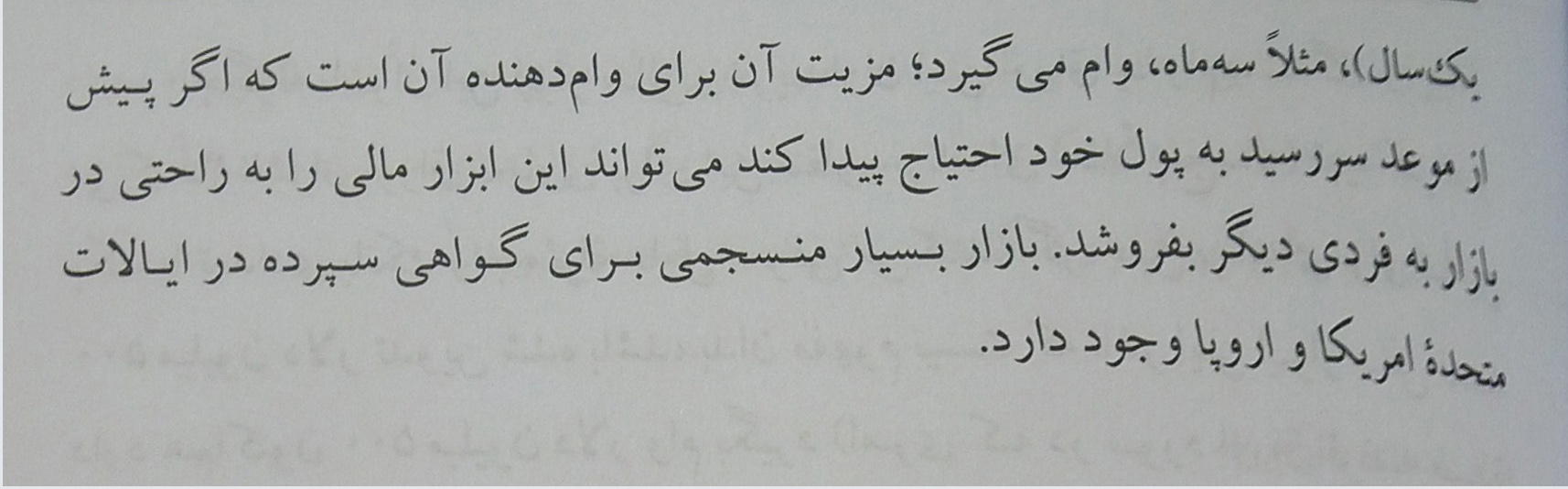 13
انواع ابزارهای مالی و قابل استفاده در بازارهای مالی
2. negotiate certificate of deposit (NCD)
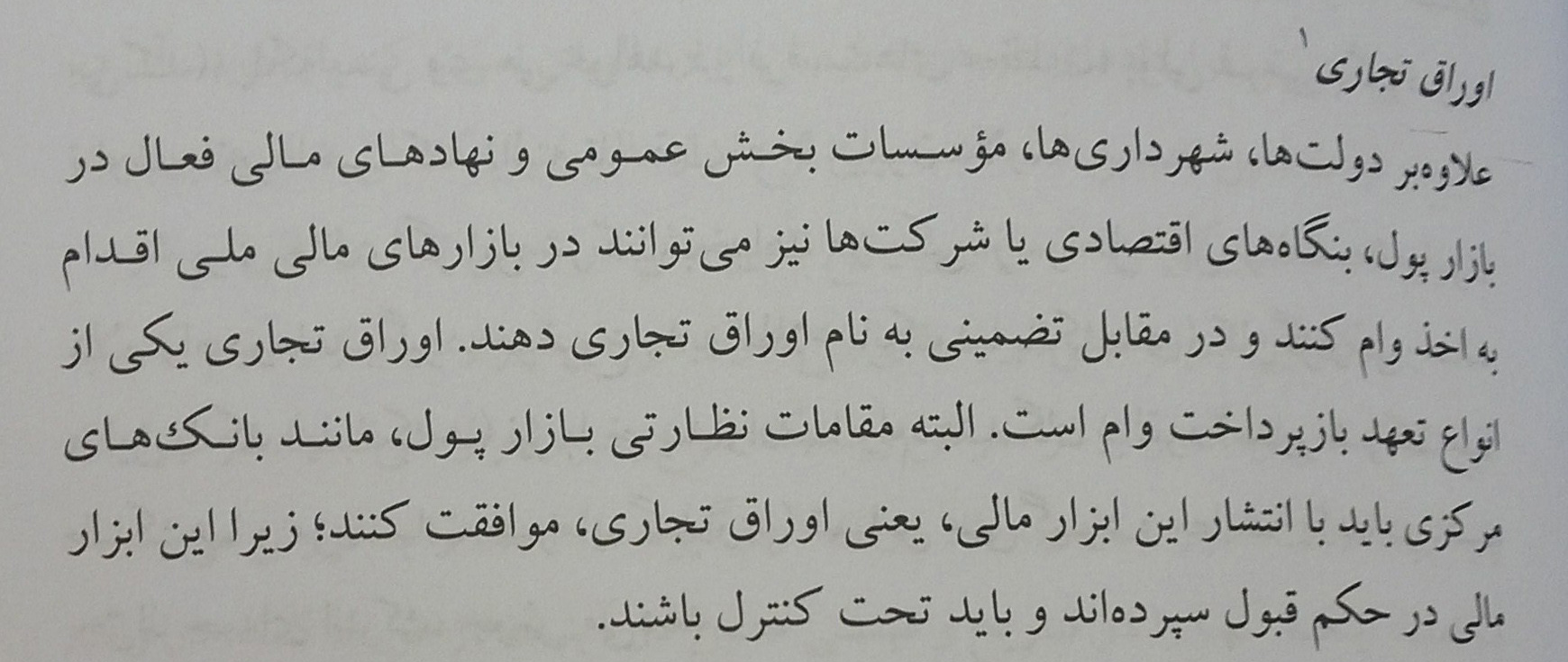 14
1. commercial paper
انواع ابزارهای مالی و قابل استفاده در بازارهای مالی
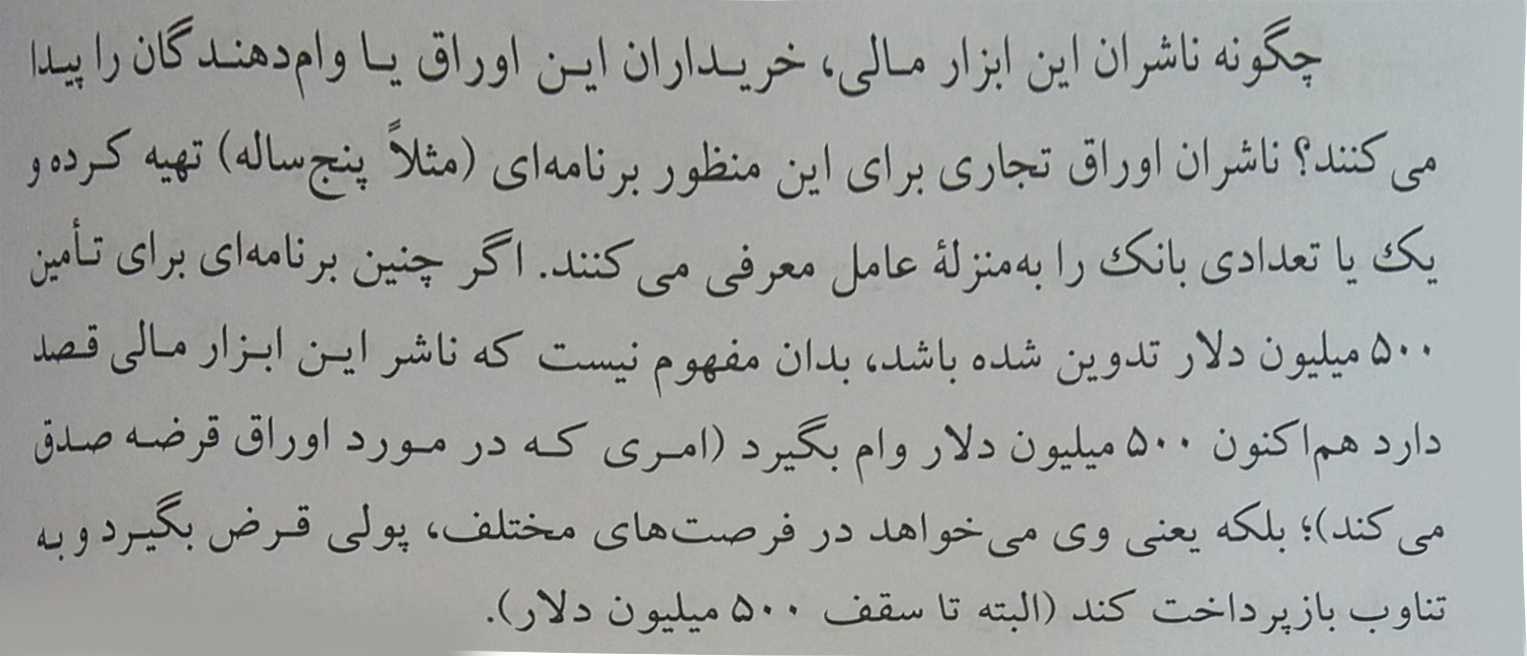 15
انواع ابزارهای مالی و قابل استفاده در بازارهای مالی
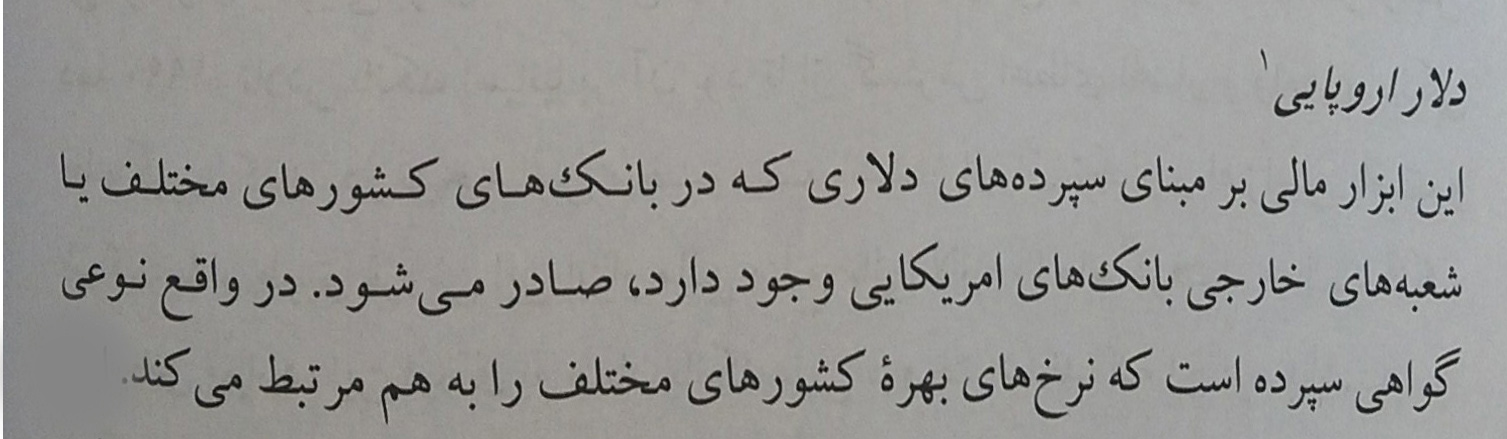 سررسید این ابزار مالی معمولا زیر شش ماه بوده و به علت محدودیت های کمتر آن نسبت به دیگر ابزارهای مالی ، معمولا بازده بیشتری دارد.
16
انواع ابزارهای مالی و قابل استفاده در بازارهای مالی
1. euro dollars
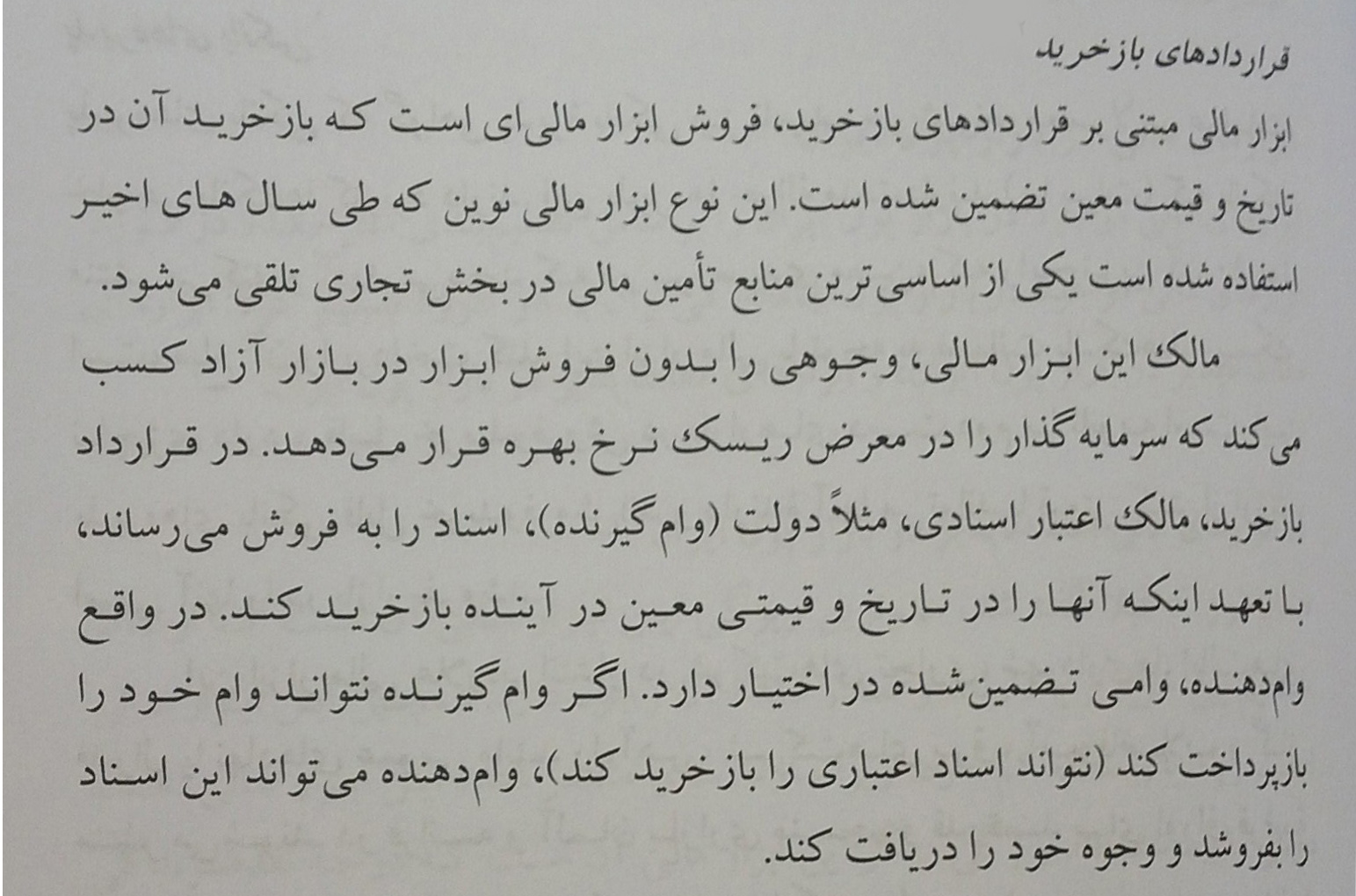 (1)
17
انواع ابزارهای مالی و قابل استفاده در بازارهای مالی
1. repurchase agreements
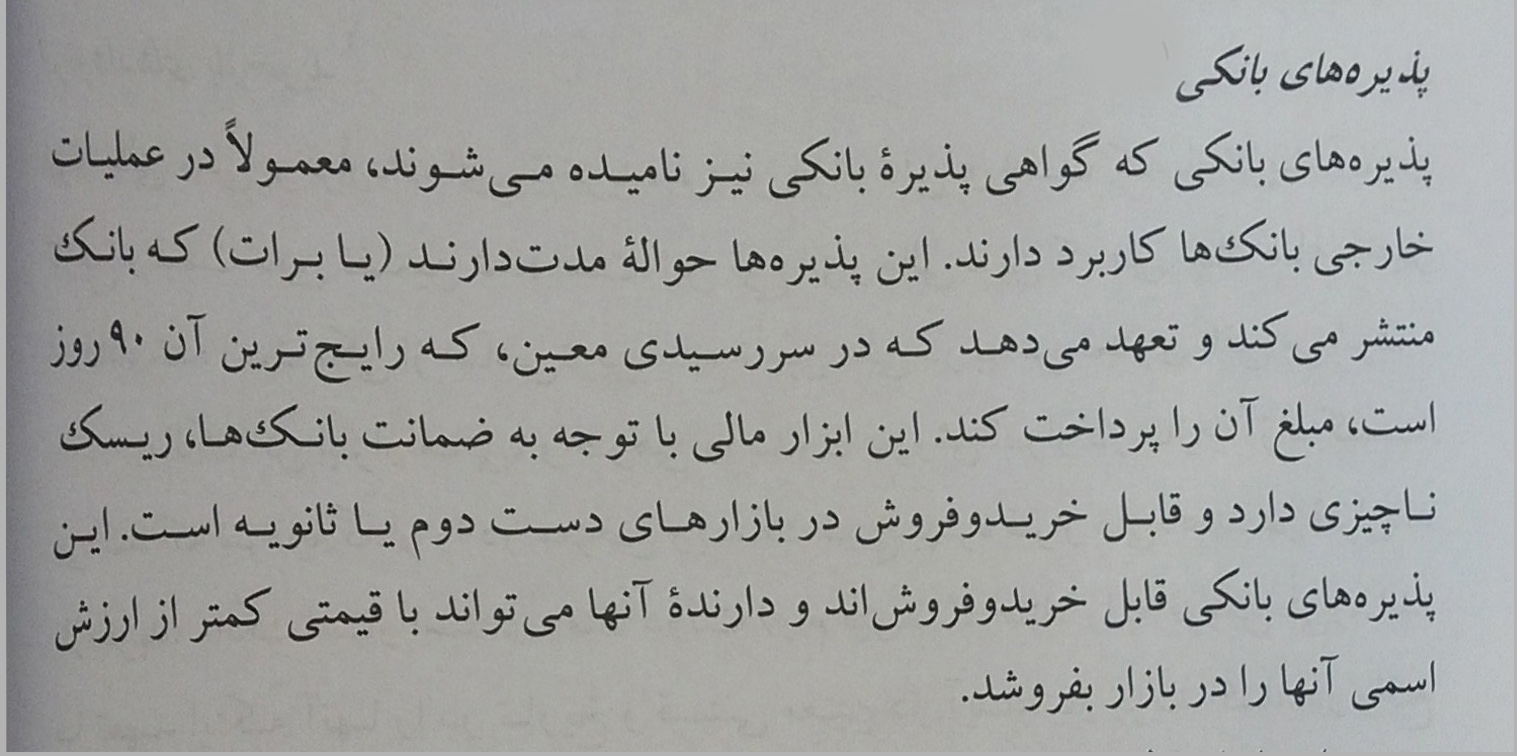 (1)
18
انواع ابزارهای مالی و قابل استفاده در بازارهای مالی
1. bankers acceptances
LC  چیست؟
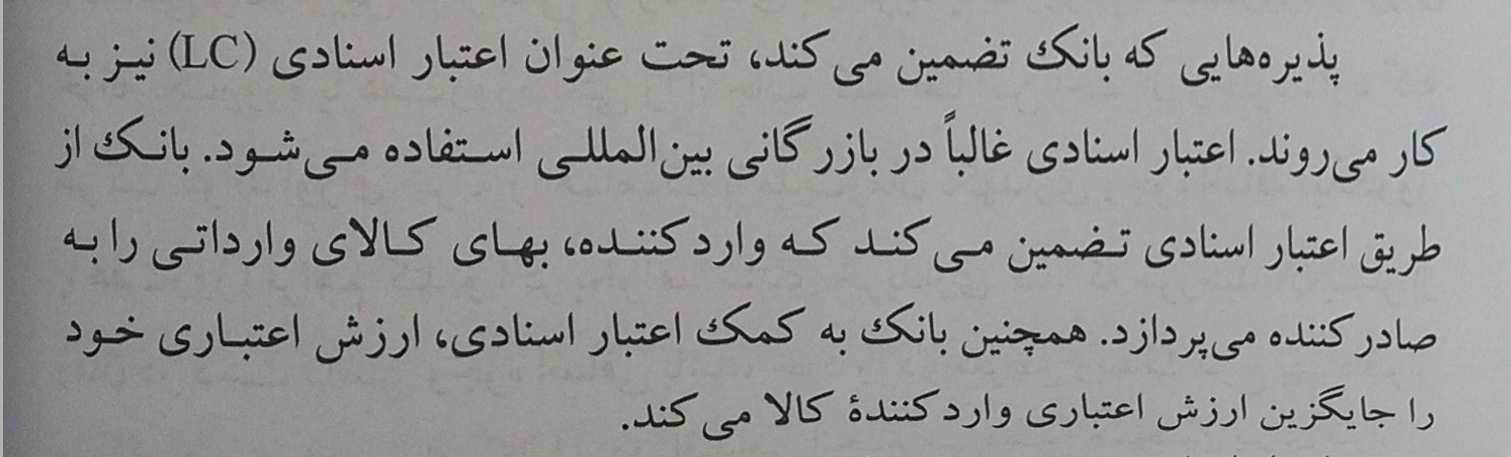 19
انواع ابزارهای مالی و قابل استفاده در بازارهای مالی
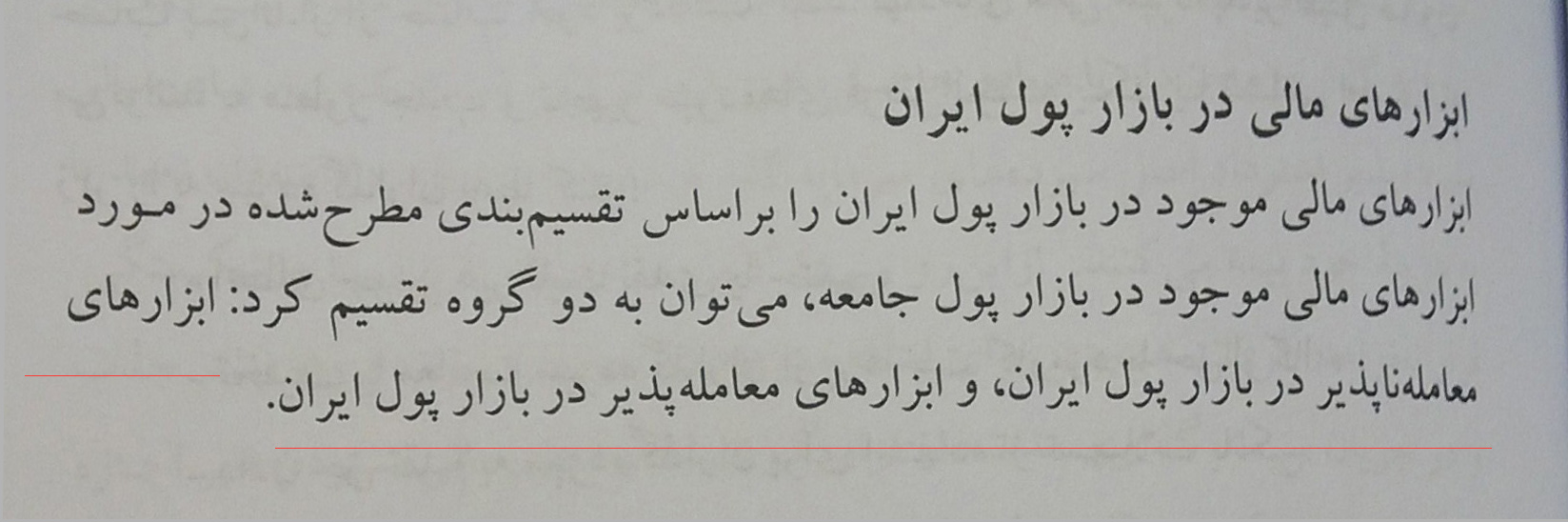 20
انواع ابزارهای مالی و قابل استفاده در بازارهای مالی
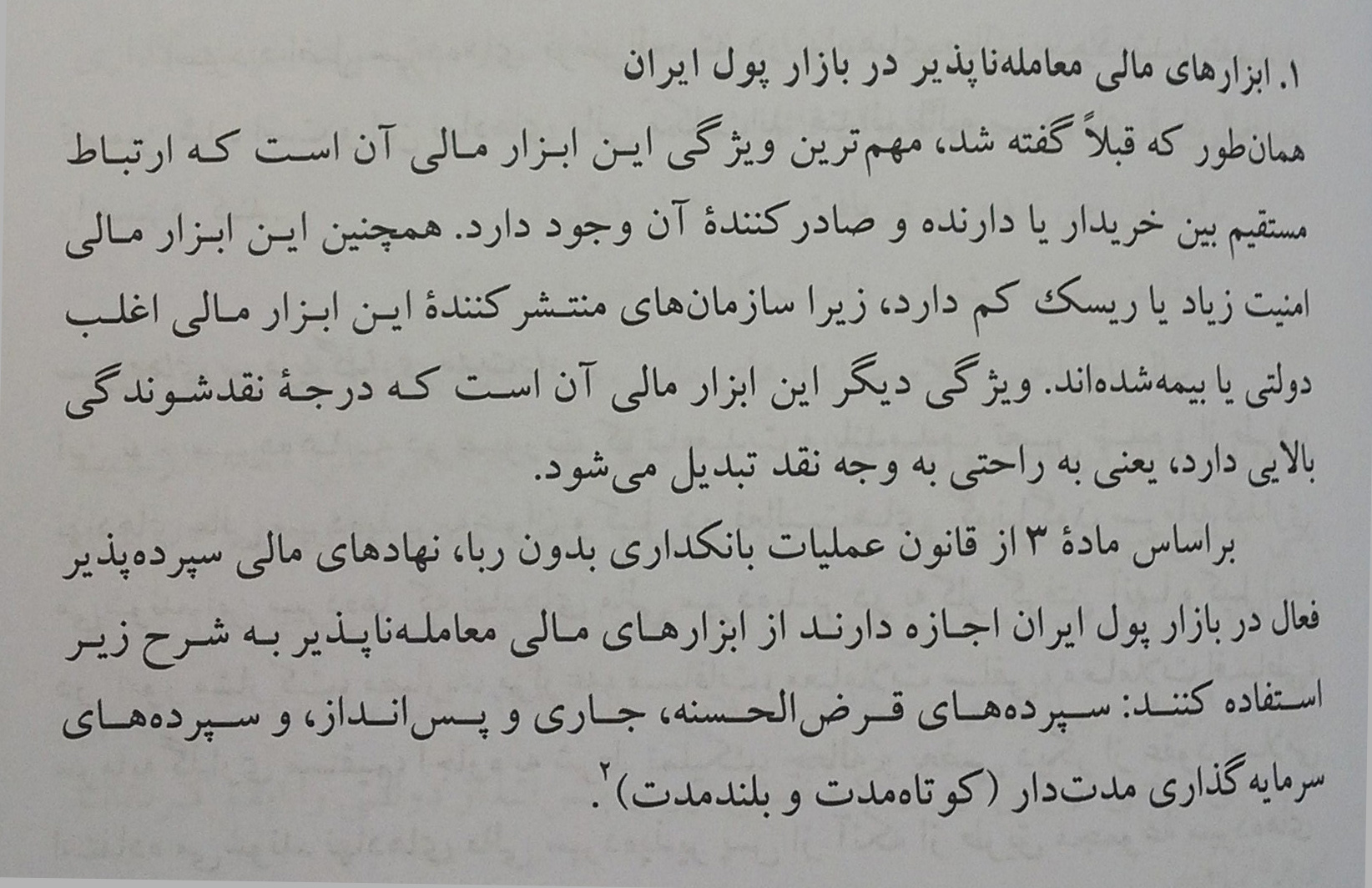 21
انواع ابزارهای مالی و قابل استفاده در بازارهای مالی
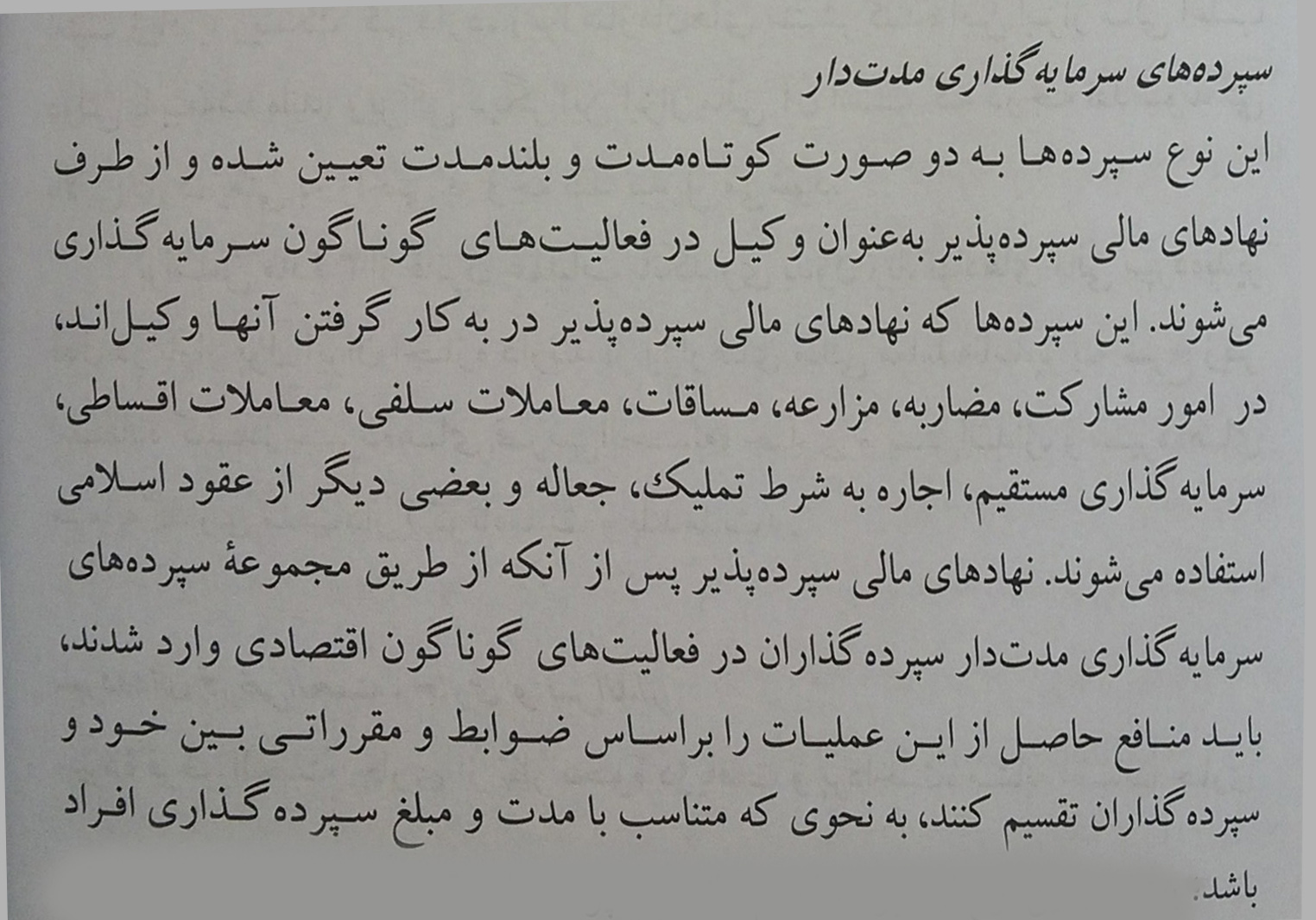 انواع ابزارهای مالی و قابل استفاده در بازارهای مالی
22
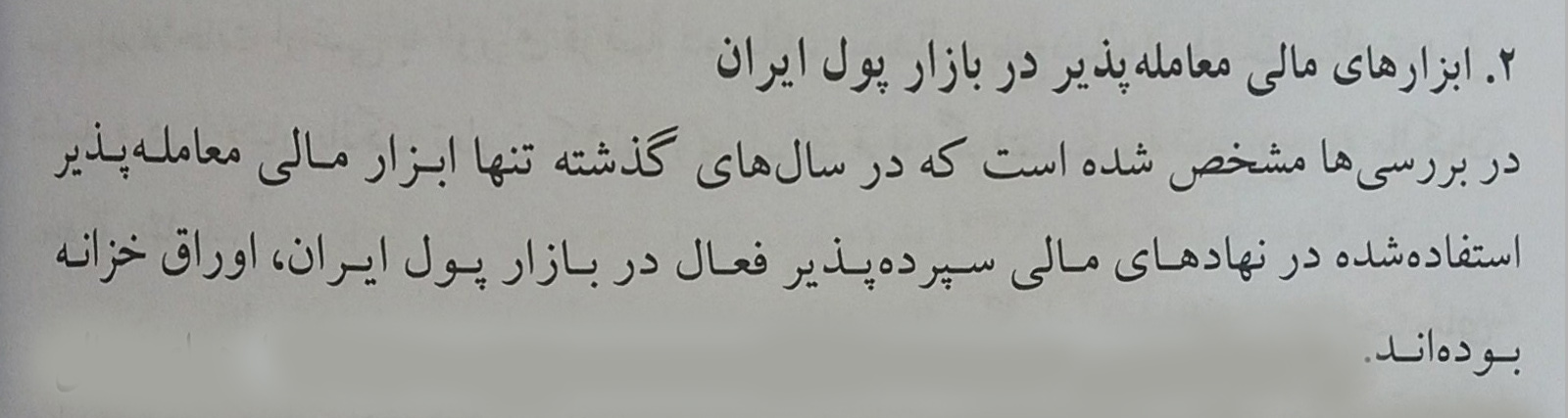 در پایان می توان گفت که نهادهای مالی سپرده پذیر فعال در بازار پول ایران تا کنون از سایر ابزارهای مالی معامله پذیر همچون گواهی سپرده معامله پذیر ، اوراق تجاری، دلار اروپایی، ثراردادهای بازخرید و پذیره های بانکی استفاده نکرده اند.
23
انواع ابزارهای مالی و قابل استفاده در بازارهای مالی
منبع: فصل چهارم کتاب بازارها و نهاد های مالی ،شبانی محمد
24
فصل اول: پس اندازها و تمرکز منابع مالی جامعه
موفق باشید
25
انواع ابزارهای مالی و قابل استفاده در بازارهای مالی
26
فصل اول: پس اندازها و تمرکز منابع مالی جامعه